Deutsch
6. Klasse
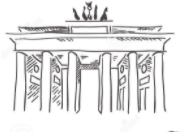 Thema der Stunde:
„Im Sommer. Im Winter.“
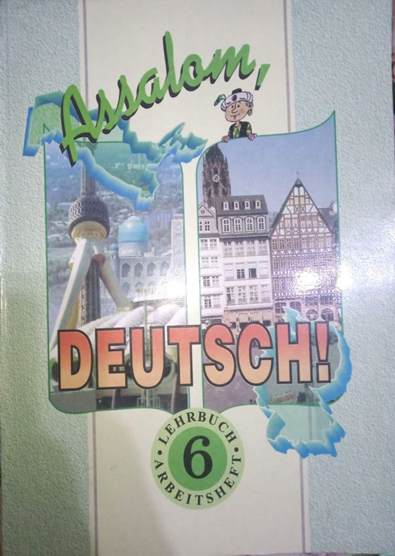 Plan der Stunde
Kontrolle der Hausaufgabe
Wir lernen neue Wörter
Wir erstellen den Text
Grammatik
Wir machen Übung
Selbständige Arbeit
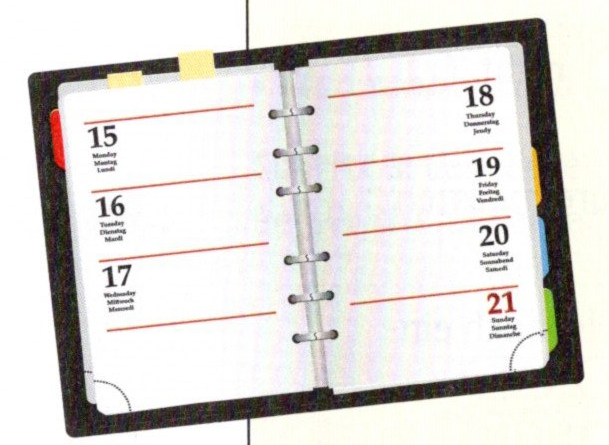 Kontrolle der Hausaufgabe
Übung 20, Seite 94. Perfekt mit „sein“ und „haben“.
Vervollständige die Tabelle.
Kontrolle der Hausaufgabe
Übung 20, Seite 94. Perfekt mit „sein“ und „haben“.
Vervollständige die Tabelle.
Kontrolle der Hausaufgabe
Übung21,  Seite 95 (Ergänzen Sie die richtige Form von „haben“ und „sein“.
Wir haben oft einen Waldlauf gemacht.
Die Jungs sind viel gewandert.
Ich bin gern Rad gefahren.
Die Pferdefreunde sind viel geritten.
Sie haben auch die Pferde gefüttert.
Bist du jeden Tag im See geschwommen?
Wie lange hast du geschlafen?
Wir lesen den Text
Am hellen Sommermorgen       ich niemals lange im Bett                   .                . Manchmal        ich mit Freunden ins Kino                 .                . Manchmal             wir auf dem Hof Fußball oder Federball               . Meine Eltern und ich          auf das Dorf  .               . Wir             Großeltern                . Ich            ihnen im Garten                  und Tiere                 . Ich              mit meinem Opa                . Auch           ich mich am Flussufer 
 .              und                                  . Mit 
meinem Onkel              wir Lagerfeuer 
.              , am Lagerfeuer                    , 
Lieder                   und im Zelt                    . 
Meine Sommerferien waren toll!
bin
bin
geblieben
haben
gegangen
sind
gespielt
gefahren
besucht
haben
habe
geholfen
gefüttert
habe
geangelt
habe
geschwommen
gesonnt
bin
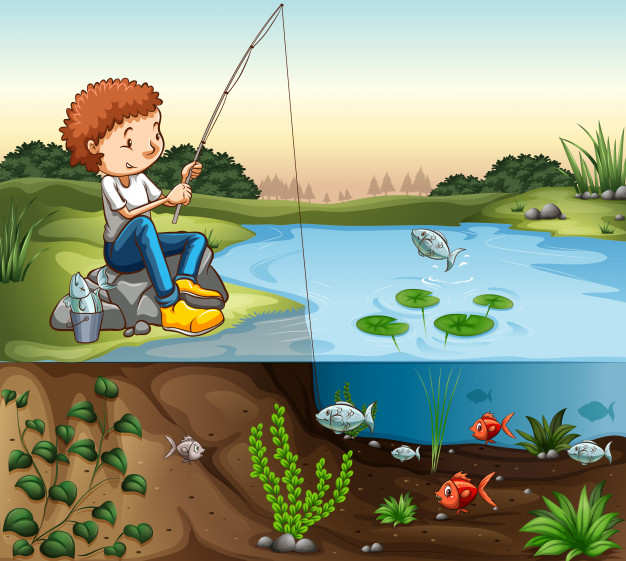 haben
gesessen
gemacht
geschlafen
gesungen
Wir machen Übung
Sommeraktivitäten
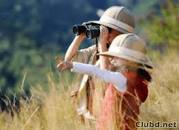 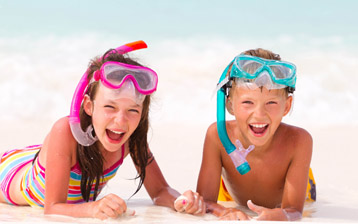 Wir lesen den Text
In den Winterferien           ich mit meiner Familie das Neujahr              . Ich          viele Geschenke                     und natürlich                . Im Winter war es kalt, aber wir          auf Schi vom Berg                . Die Jungen               Eishockey 
.              . Viele Kinder         zur Rodelbahn                    und Schlittschuh                 . Im Hof                wir 
Schneeballschlacht                und Schneemann 
.            . Alle              Schneeengel                   . 
Beim unfreundlichen Wetter           ich zu Hause 
.                 und                                  .  Meine 
Freunde           zu mir                      . Wir                           Schach und Computer
habe
bekommen
gefeiert
habe
gemacht
sind
haben
gefahren
gespielt
sind
gegangen
gelaufen
haben
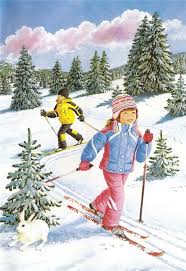 gespielt
gemacht
haben
gebaut
bin
ferngesehen
habe
geblieben
gekommen
haben
sind
gespielt .
Wir machen Übung
Winteraktivitäten
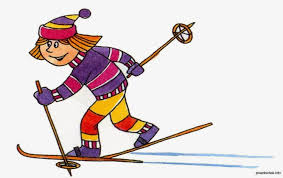 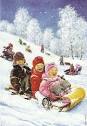 Grammatik
Verben mit trennbaren Vorsilben im Partizip II.
Verben mit trennbaren Vorsilben haben  Präfix  ge- nach der Vorsilbe: fernsehen – ferngesehen
abschreiben – abgeschrieben
z.B: Paul schreibt den Text ab.
Paul hat den Text abgeschrieben.
Auch:Spazieren gehen – spazierengegangen
Kennen lernen – kennengelernt
be-, ge-, er-, ver-, zer-, per-, miβ- sind 
untrennbaren Vorsilben. Sie bekommen kein
 Präfix ge-  im Partizip II. 
z.B: Der Schüler bekommt eine gute Note.
Der Schüler hat eine gute Note bekommen.
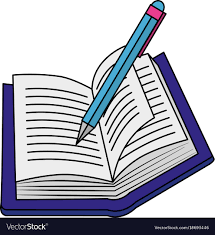 Selbständige Arbeit
Schreiben Sie darüber, was Sie im Sommer und im Winter gemacht haben.
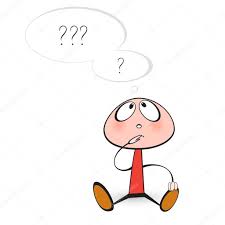 Ende der Stunde
Unsere Stunde ist zu Ende.
Danke für Aufmerksamkeit!
Auf Wiedersehen!
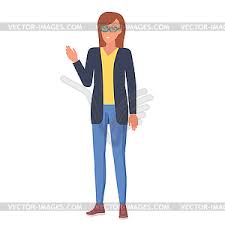